Termodinamik Eşitliklerin Kapalı Sistemlere Uygulanması
KİM 238 - Termodinamik II
5. Hafta
Termodinamik Denklikler
Bir sistem için 
Maddenin korunu yasasına göre yazılan madde denkliği,
Enerjinin korunumu olan termodinamiğin birinci yasasına göre yazılan enerji denkliği,
termodinamiğin ikinci yasasına göre yazılan entropi denkliği,
genel olarak termodinamik denklikler olarak bilinmektedir.
Sistem Türleri
Ortam ile arasında madde ve enerji alışverişi olmayan sisteme izole sistem denir.


Ortam ile arasında madde alışverişi olmadığı halde ve enerji alışverişi olan sisteme kapalı sistem denir.
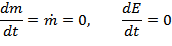 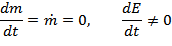 Kapalı Sistemde Kütle Denkliği
Kapalı sistemlerde kütle girişi ve çıkışı olmadığından tüm ve bileşen kütle denklikleri;
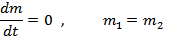 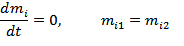 sistemin ilk kütlesi		 sisteme giren maddenin kütlesi
sistemin son kütlesi                   sistemden çıkan maddenin kütlesi
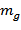 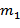 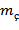 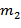 Kapalı Sistemlerde Enerji Denkliği
Kapalı Sistemlerde Enerji Denkliği
0
0
0
Kapalı Sistemde Entropi Denkliği
Kapalı Sistemde Entropi Denkliği
Kapalı Sistemde Entropi Denkliği
Uygulama
Termodinamik denkliklerin kapalı sistemlere uygulanması ile ilgili ders kitabından belirlenmiş olan soruların çözümü yapılacaktır.